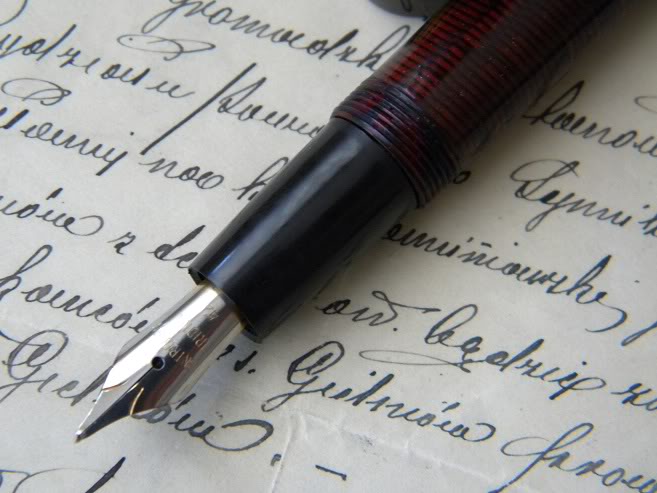 Seminář k bakalářské diplomové práci
Semestr jaro 2024
Cíle předmětu
Cesta k cíli
… „I cesta může být cíl…“ - ANO, ale …

Únor až březen 2024
Rozpisy témat bakalářských prací v ISu
Studenti se mohou přihlašovat k tématům do 31. 3. 2024
31. 1. – dokončena volba tématu bakalářské práce (vlastní nebo výběr z nabídky v IS MU) v ISu, téma schváleno vedoucím

Na společné výuce předmětu: 
Pochopit, co je to projekt bakalářské práce
Porozumět struktuře projektu 
Vědět, co potřebuji pro  koncipování  projektu   
Vědět, jak přes projekt vede cesta k samotné bakalářské práci
Cesta k cíli
Říjen
práce se zdroji k tématu BP a k projektu BP
konzultace s vedoucím BP
práce na finalizaci projektu BP, konzultace jednotlivých  částí osnovy projektu  s vedoucím práce
nejlépe průběžná zpětná vazba od vedoucího práce, nakonec SCHVÁLENÍ verze projektu vedoucím
odevzdání projektu: POUZE v elektronické verzi do odevzdávárny v IS MU
vedoucí schvaluje znění projektu v ISu v poznámkovém bloku
Termíny odevzdání projektů
Termín odevzdání projektu BcP: 
do 10. 4. 2024

Co následuje po odevzdání projektu BP:
Projekt kriticky čte vedoucí + jeden oponent
Výsledek hodnocení projektu:
ANO (zelené pole v ISu a zápočet)
ANO, ale (vedoucí/oponent posudku dává zpětnou vazbu studentovi, náprava, zápočet dostávám na pokyn vedoucího sekretářce, že je projekt v pořádku) - opravený projekt vkládám opět podepsaný do odevzdávárny  Dílčí úpravy v ISu)
NE (neúspěch v daném termínu, vedoucí/ oponent posudku kontaktuje studenta, projekt vrácen se zdůvodněním, přepracování projektu a odevzdání v dalším termínu) – přepracovaný projekt vkládám opět podepsaný  vedoucím do odevzdávárny  v IS MU Opravný termín a označím dokument Opravený projekt BP)
TERMÍNY FF MU - PSANÍ bakalářské PRÁCE semestr podzim 2023 a jaro 2024
Pro studenty, kteří budou odevzdávat bakalářské práce 30. 4. nebo 19. 6.

Do 31. 10. 2023 – výběr a schválení tématu v rozpisech
Do 20. 3. 2024 – povinné miniobhajoby bakalářské práce 
Do 31. 3. 2024 – finální název práce v českém i anglickém jazyce, finální jméno vedoucího v ISu
Do 30. 4. 2024 – odevzdání hotové bakalářské práce do IS MUNI = pro červnový termín státnic
Do 19. 6. 2024 – odevzdání hotové bakalářské práce do IS MUNI = pro zářijový termín státnic
Do 31. 10. 2024 – povinné miniobhajoby bakalářské práce
Do 30. 11. 2024 – odevzdání hotové bakalářské práce do IS MUNI = pro termín státnic v lednu 2025
Výstupy a hodnocení
Klíčový výstup – schválený projekt bakalářské práce
Pro úspěšný průchod předmětem jsou podmínkou konzultace studenta s vedoucím